The Guide to Career Resilience for Introverts
Heather Flanagan, Spherical Cow Consulting
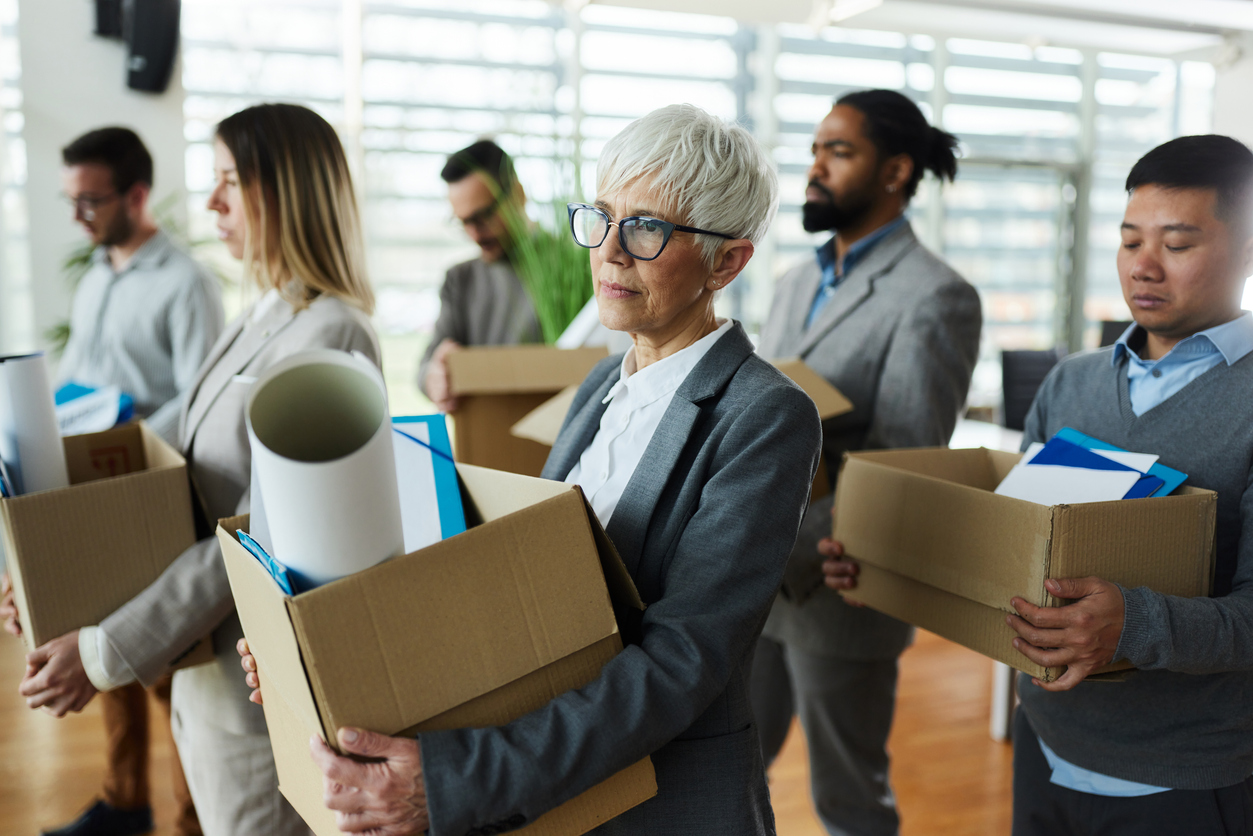 Life Happens
Job changes
Life changes
Reorgs
Downsizing
Human networks FTW!
[Speaker Notes: You need to be prepared to have a human network to fall back to.
This sucks for introverts, and for that I'm sorry, but it's still a thing.]
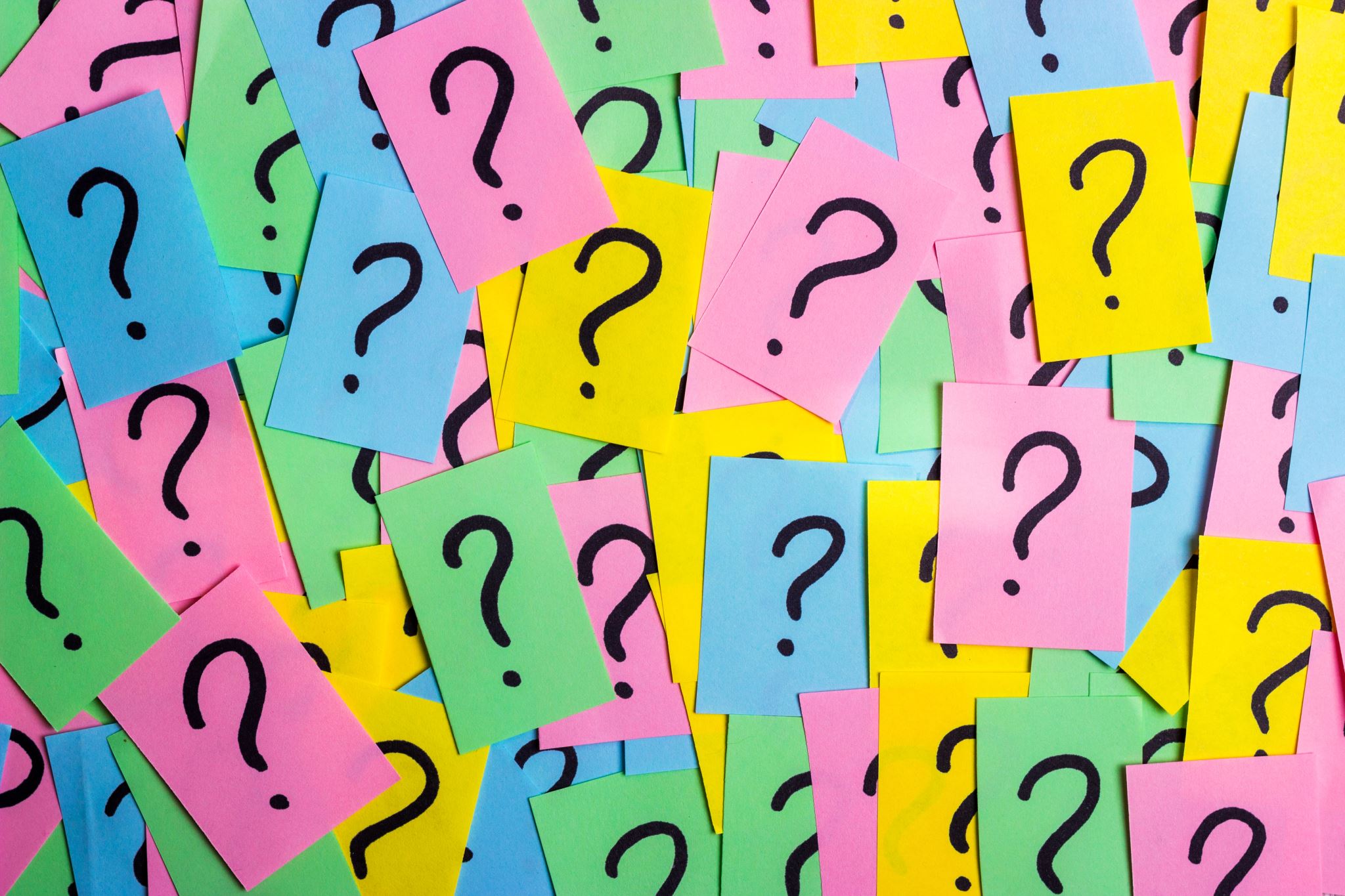 What do you want?
(It’s amazing what conversations you can have with ChatGPT about this.)
[Speaker Notes: Jodie Cook has great advice on this and other intriguing uses of ChatGPT for professional development]
Lurking like a lurker
Observe
React
Engage
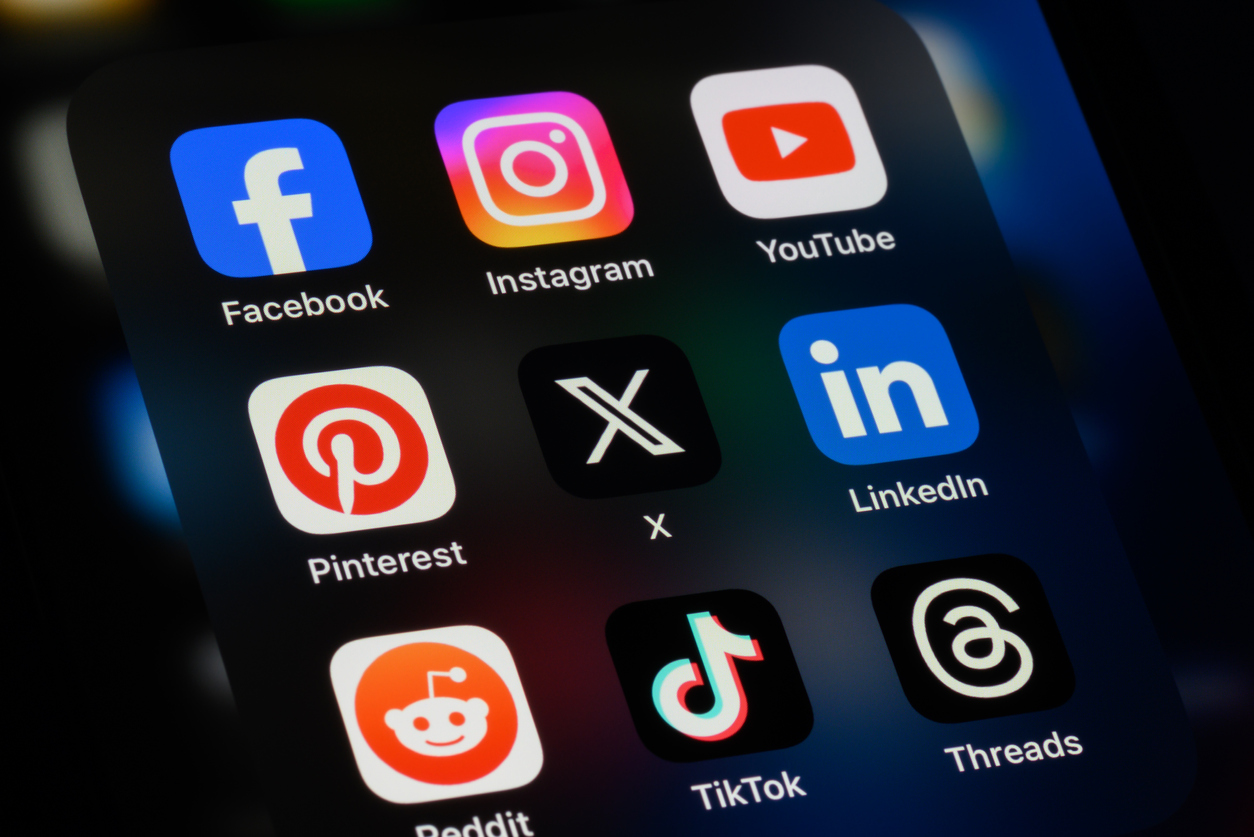 [Speaker Notes: figure out where the people who work in that kind of job hang out online]
Bonus points
Develop your own YouTube channel
Create your own blogging space
(Try and) break into publishing in your favorite newsletters or trade magazines
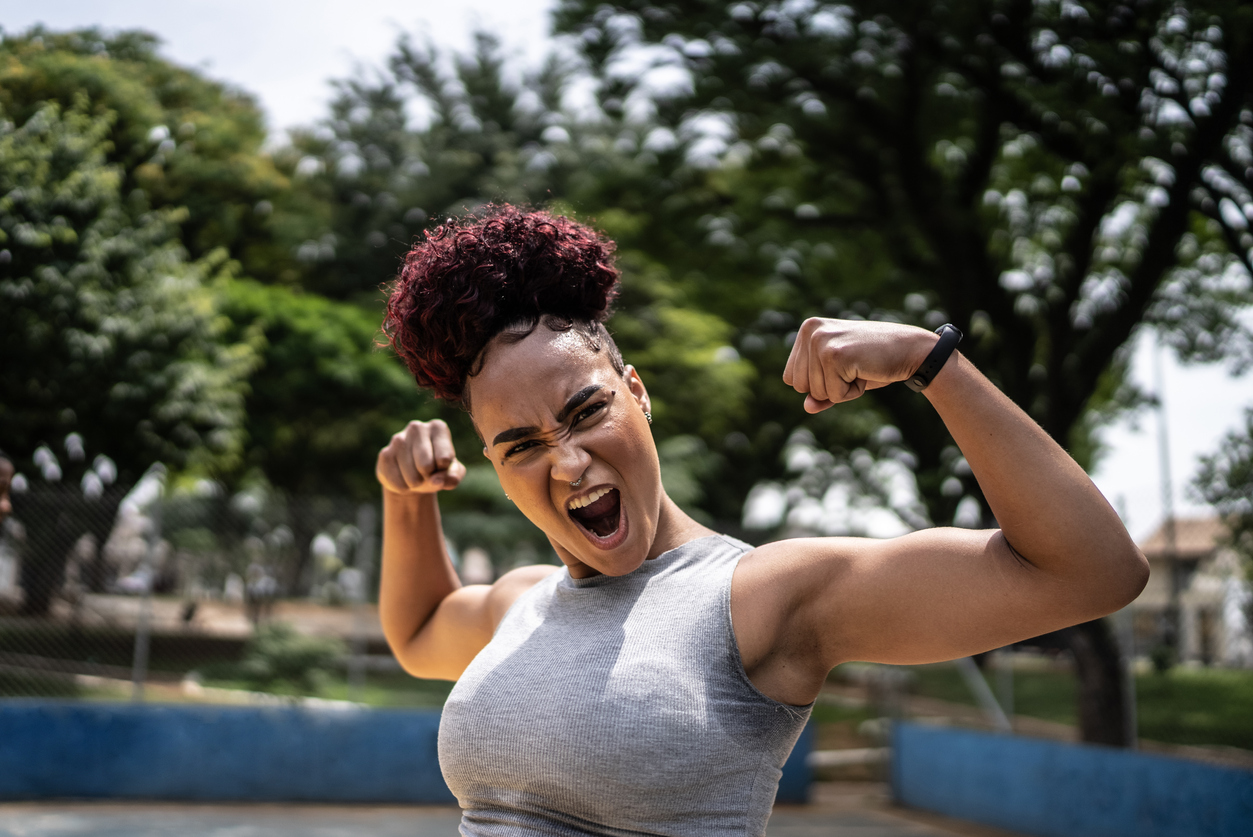 [Speaker Notes: Your early attempts will probably suck, but having no results at all because you didn’t try is worse]
Not just about job hunting
MVP Employee!
L33t new skllz!
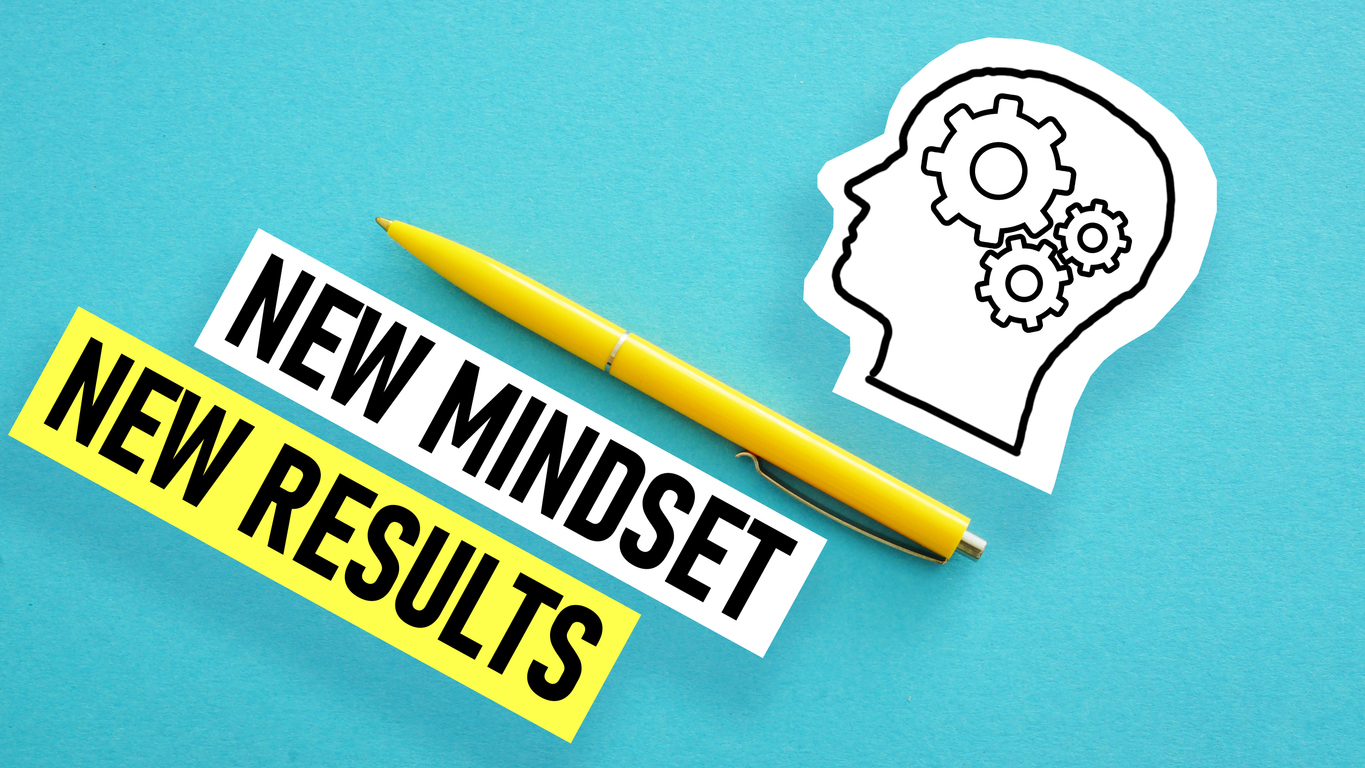